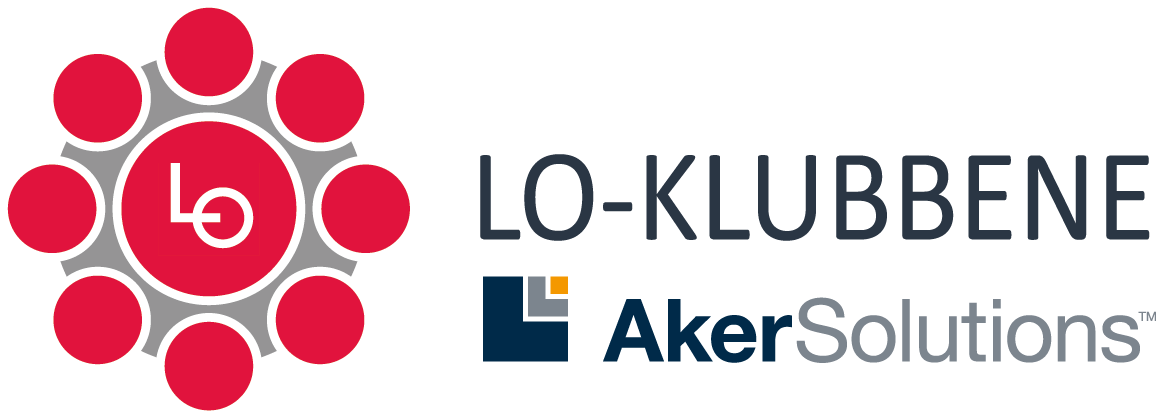 Fagforenings struktur LO i Aker Solutions 2025
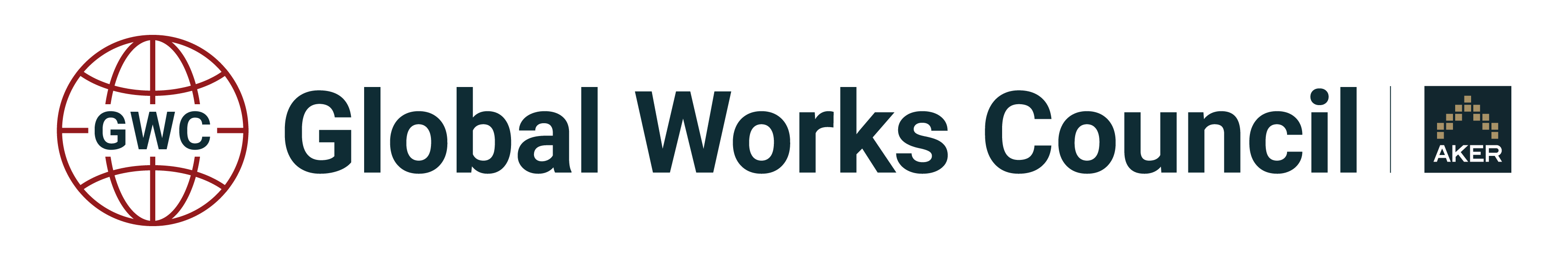 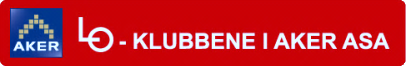 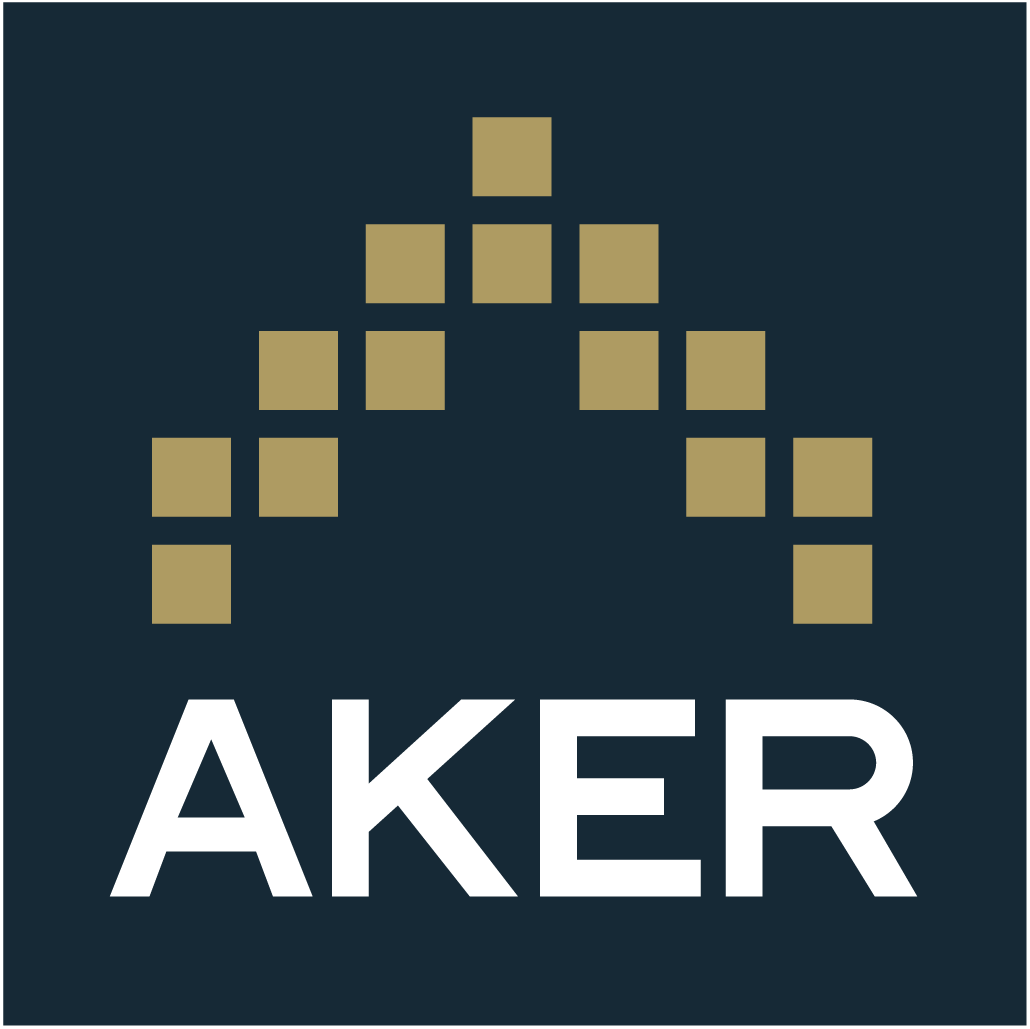 Hoved-
konferansen
LO Konserntillitsvalgte datterselskap Aker+ Fellestillitsvalgt LO funksjonærer
HU 
Hovedutvalg av ledere i klubber med over 50 medlemmer
Valgkomite
KTV A. Rødby
Konserntillitsvalgt 100%
NKTV T. Engevik
Nestleder 50%
Valgkomite
Velges på 
hovedkonferansen
Redaksjonskomite
Redaksjonskomite
Observatør i HU
KHVO 
Konsern HVO
AU
Arbeidsutvalg
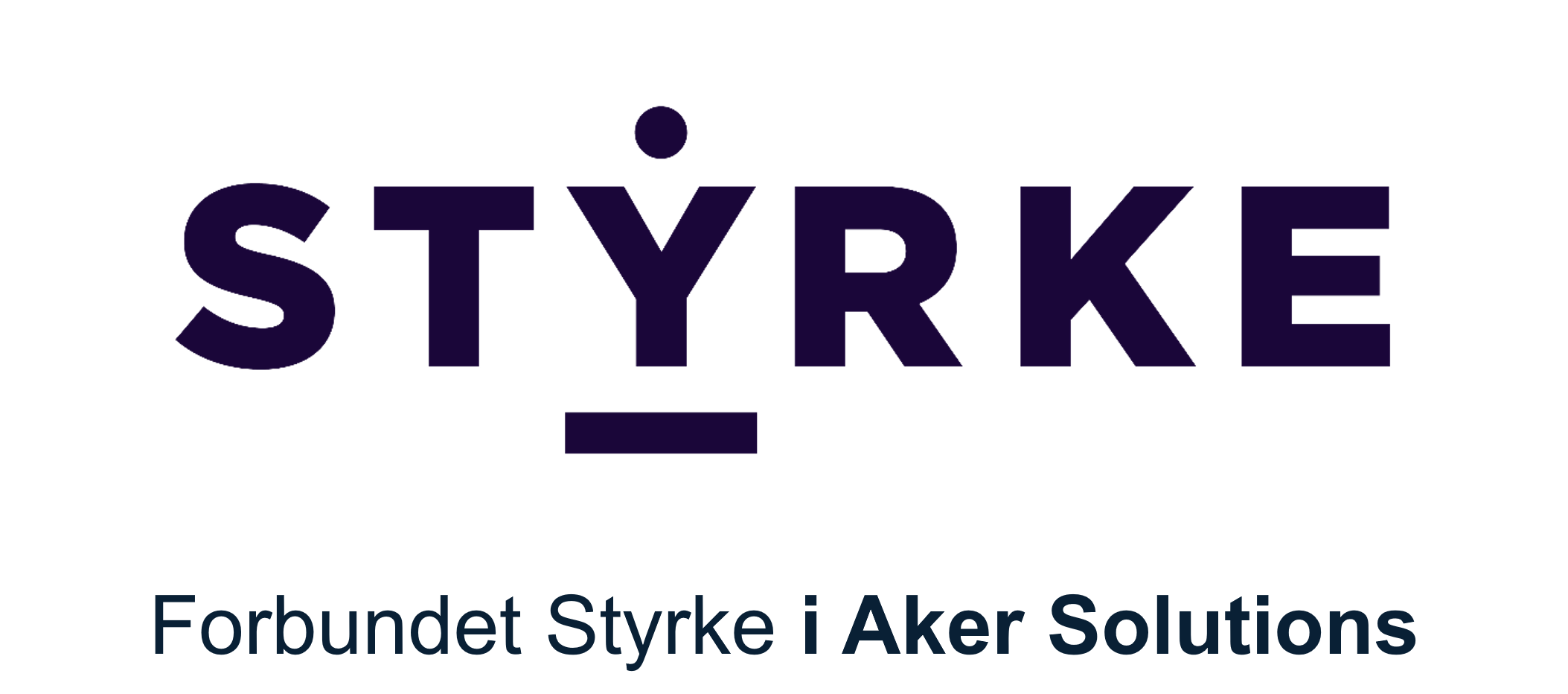 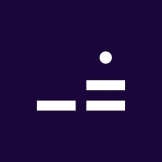 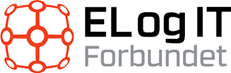 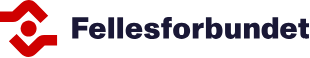 Fellesforbundet Stord
TOP (New Build)
Verdal + Stord +
Egersund/SSJ + Fornebu
Styrke Stord
Styrke Verdal
Fellesforbundet Verdal
El&It 
Stord
Styrke Egersund / SSJ Fab
Fornebu *
Styrke+HK
FF Egersund  og  SSJ
Hver farget boks representerer overenskomst pr. virksomhetsnummer
El&It Trondheim
Styrke Tranby
Inkl. tidl. Rainpower
Styrke KSU / TRO / SSJ / Mo i Rana
LCP (Life Cycle)
Trondheim, SSJ, Kristiansund 
Bergen, Stavanger
FF Stavanger, Bgo, Tro, Ksu
        Offshore, Landanlegg        (reisegruppen)
El&It Bergen
Styrke + HK Stavanger
Styrke Benestad
El&It Stavanger
Styrke Bergen
Fellesforbundet Tranby
Inkl. tidl. Rainpower
Power (POW)
Tranby, 
Hydropower, Benestad
FF Benestad
ECR (New Energies)
Fornebu, Kristiansand, Forus, (London, Mumbai)
* Kun medlemmer, 
kontakt nærmeste klubb med tillitsvalgte, eller NKTV
Forus (concrete) Fornebu (ECR) *
Detaljer og navn på tillitsvalgte? Se  https://www.loias.no/tillitsvalgte-og-fagforeninger-pr-lokasjon/
T.E. 2025-01-03